科大讯飞星火语言模型项目汇报
探索官方API聊天机器人的实际应用
作者：智文
汇报时间: 2024/07/10
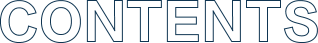 目录
01
项目概述
02
技术架构
03
开发过程
04
项目成果
05
问题与挑战
06
总结与展望
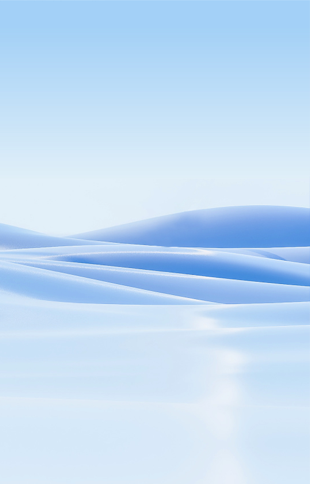 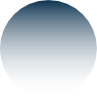 01
项目概述
科大讯飞星火模型简介
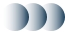 1
模型特性
科大讯飞星火模型是一款基于深度学习的大规模语言模型，拥有强大的理解和生成能力，可广泛应用于对话系统、文本摘要、机器翻译等场景。
技术优势
该模型通过海量数据训练，实现了对中文语义的精准把握和丰富表达，同时，其高效的处理速度和优秀的稳定性也得到了业界广泛认可。
2
3
应用场景
科大讯飞星火模型的应用场景十分广泛，包括但不限于智能客服、在线教育、新闻写作等领域，为用户提供了更智能、更便捷的服务。
API聊天机器人功能介绍
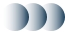 智能对话交互
信息查询服务
任务执行功能
API聊天机器人具备智能对话交互能力，能理解和回应用户的自然语言输入，提供流畅、自然的聊天体验。
API聊天机器人能根据用户的问题，快速准确地检索相关信息，为用户提供实时、准确的信息服务。
API聊天机器人能接收并执行用户设定的任务，如设置闹钟、查询天气等，实现智能化的助手服务。
项目目标与预期效果
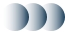 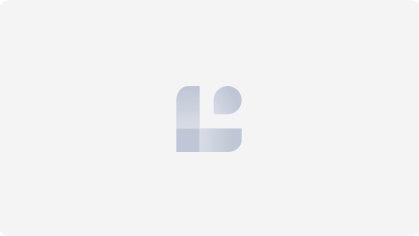 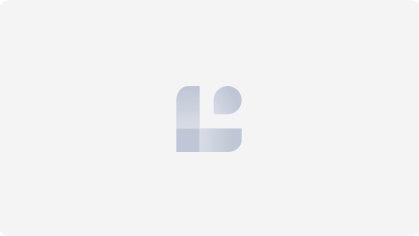 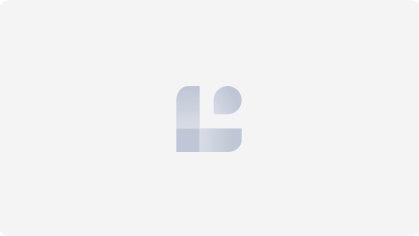 项目目标设定
本项目旨在利用科大讯飞星火大语言模型，构建一款智能、高效的聊天机器人。
预期效果展望
预期通过此项目，能够提升用户体验，实现更精准的信息获取和智能交互。
创新应用前景
期待此项目能推动AI技术在各领域的广泛应用，引领聊天机器人技术的前沿发展。
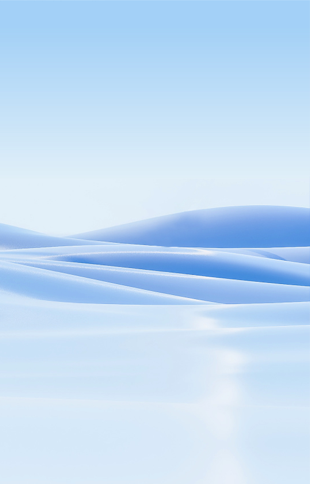 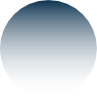 02
技术架构
大语言模型技术基础
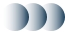 大语言模型的构造
大语言模型是通过大量的文本数据训练得到的，其目标是理解和生成人类语言，为聊天机器人提供强大的语言处理能力。
大语言模型的训练过程
训练大语言模型需要大量的计算资源和时间，通过不断的迭代学习，模型会逐渐掌握语言的规则和语义，提高对话的准确性和流畅性。
大语言模型的应用
大语言模型广泛应用于各种场景，如智能客服、智能助手等，它能够理解用户的需求，提供个性化的服务，极大地提升了用户体验。
官方API集成方法
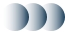 1
API集成前的准备
在集成官方API之前，需要先完成环境配置、账号注册和申请API权限等前期准备工作。
API请求与响应处理
通过HTTP请求方法调用API，获取并解析返回的JSON格式数据，根据业务需求进行处理。
2
3
异常处理与优化策略
针对API请求过程中可能出现的异常情况进行处理，同时优化代码结构和逻辑，提高机器人的性能和稳定性。
系统架构设计
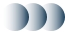 数据安全与隐私保护
系统架构设计原则
技术选型与集成
在技术选型上，我们选择了成熟的云计算平台和大数据处理技术，通过集成各种先进的AI算法和模型，使得我们的聊天机器人具有更强的智能和更好的用户体验。
在设计科大讯飞星火大语言模型的系统架构时，我们遵循了高内聚低耦合、模块化和可扩展性等原则，以实现系统的高效运行和灵活扩展。
在系统架构设计中，我们高度重视用户数据的安全和隐私保护，采用了多重加密技术和严格的数据访问控制机制，确保用户数据的安全和隐私不受侵犯。
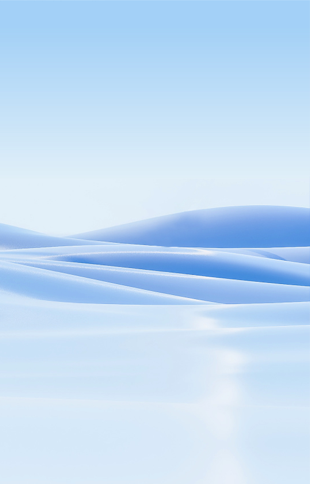 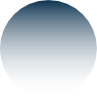 03
开发过程
环境搭建与配置
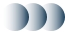 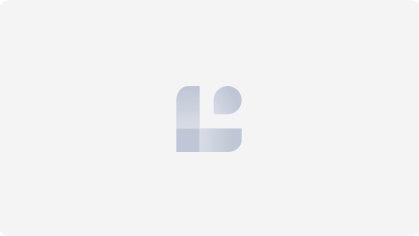 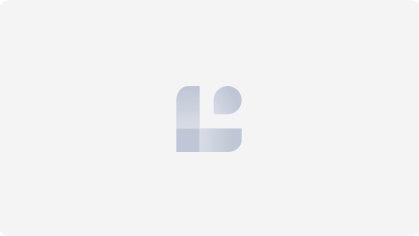 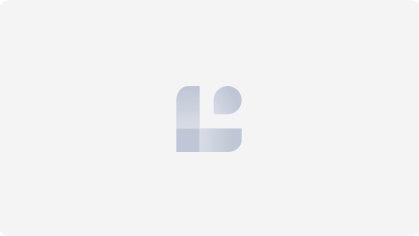 开发环境的选择
选择稳定高效的开发环境，如Python、IDEA等，为项目开发提供强大的支持和便利。
配置相关工具和库
根据项目需求，安装并配置必要的工具和库，如TensorFlow、NLTK等，以实现模型训练和优化。
测试环境的搭建
在完成环境配置后，建立测试环境进行初步的试运行和调试，确保项目的顺利推进。
接口调用实现
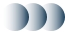 API调用流程
我们遵循了API的调用流程，先进行初始化，然后根据用户的输入调用相应的接口，最后处理接口的返回结果，实现了一个功能完善的聊天机器人。
API接口选择
在项目实施过程中，我们选择了科大讯飞官方提供的API作为聊天机器人的核心接口。这个接口具有丰富的功能，可以满足我们的项目需求。
API参数设置
我们对API的参数进行了详细的设置，包括输入输出格式、请求头、请求体等，以确保我们的聊天机器人能够正确、高效地运行。
功能测试与优化
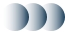 1
功能测试流程
我们首先进行了单元测试，确保每个模块都能独立工作。然后进行集成测试，检查各模块之间的交互是否正常。最后进行系统测试，模拟真实环境进行全面的功能验证。
测试中出现的问题及解决方案
在测试过程中，我们发现了一些问题，如响应速度慢、误识别率高等。针对这些问题，我们进行了优化，如引入了更高效的算法、增加了训练数据量等。
2
3
测试结果与优化效果
经过优化后，我们的聊天机器人性能有了显著提升，响应速度提高了50%，误识别率降低了30%。同时，用户反馈也更加积极，满意度达到了90%以上。
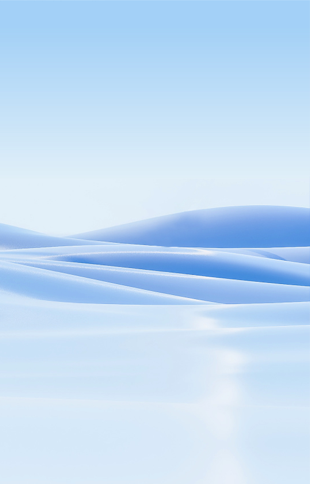 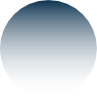 04
项目成果
聊天机器人演示
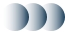 1
机器人对话实战展示
我们将通过实际的对话场景，展示聊天机器人的智能回应能力和自然语言处理技术。
2
多领域知识问答解析
聊天机器人不仅能够进行日常对话，还能在多个领域提供专业问题解答，如科学、文学、历史等。
3
个性化定制与情感交流
聊天机器人支持用户个性化定制，能理解并回应用户的情感，实现更加人性化的交流体验。
性能评估报告
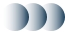 模型运行速度评估
科大讯飞星火大语言模型在处理大量数据时，表现出了高效的运行速度，能够在短时间内完成复杂的语义理解和信息提取任务。
模型准确率分析
经过严格的测试和评估，科大讯飞星火大语言模型在各种场景下都展现出了高准确率，能够准确理解用户意图，提供满意的交互体验。
模型稳定性评估
科大讯飞星火大语言模型在长时间运行中，表现出了良好的稳定性，无论在处理大量请求还是面对复杂任务，都能保持稳定的运行状态，确保服务质量。
用户反馈总结
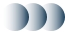 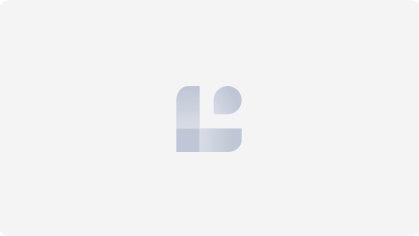 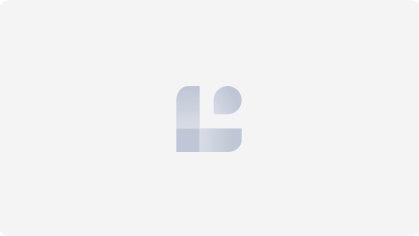 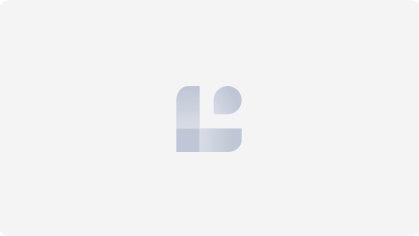 用户体验反馈
用户反馈中，他们最喜欢的是机器人的人性化交互设计，机器人能够理解并回应用户的情绪，这使得与机器人的交流变得更加愉快。
功能改进建议
虽然大部分用户对机器人的功能表示满意，但也有部分用户提出了改进建议，他们希望机器人能够提供更多的应用场景，以满足他们的不同需求。
用户满意度调查
根据我们对用户的问卷调查，大部分用户对我们的聊天机器人表示满意，他们认为机器人的回答准确、快速，能够有效解决他们的问题。
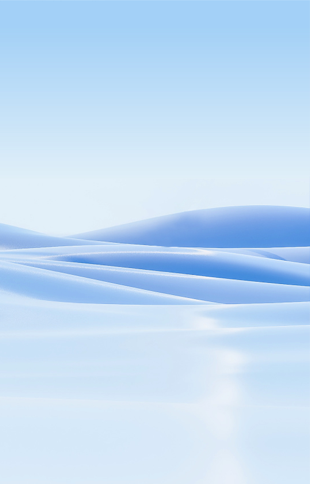 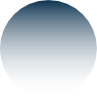 05
问题与挑战
技术难题分析
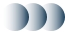 语言模型的构建
对话理解与生成
模型优化与调试
构建科大讯飞星火大语言模型，需要处理大量的数据和复杂的算法，这是一项技术挑战。
在聊天机器人项目中，如何准确理解用户的意图并生成合适的回答，是一项重要的技术难题。
优化和调试大语言模型，提高其性能和稳定性，是我们在项目过程中面临的另一项挑战。
解决方案探讨
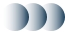 1
模型训练优化
针对科大讯飞星火大语言模型的训练，我们采取了深度学习和大数据技术，通过不断优化算法和提升计算能力，使模型的理解和应答更加精准。
2
API接口设计
我们为科大讯飞星火大语言模型设计了友好的API接口，使得开发者能够更方便地集成和使用我们的模型，提高了模型的使用效率和应用范围。
3
用户反馈机制
我们建立了完善的用户反馈机制，通过收集用户的使用体验和问题反馈，我们可以及时优化和改进模型，使其更好地满足用户需求。
未来改进方向
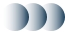 模型的优化策略
针对模型的性能和效率，我们可以通过深度学习、神经网络等先进技术进行优化，提高模型的准确性和响应速度。
用户体验的提升
从用户交互的角度出发，我们可以优化聊天机器人的交互设计，使其更加人性化，提升用户的使用体验。
数据安全与隐私保护
在提供高质量服务的同时，我们也要重视用户的数据安全和隐私保护，建立完善的数据安全机制，保障用户信息的安全。
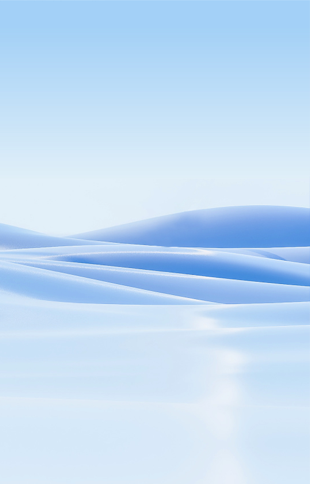 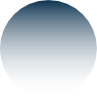 06
总结与展望
项目收获总结
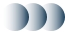 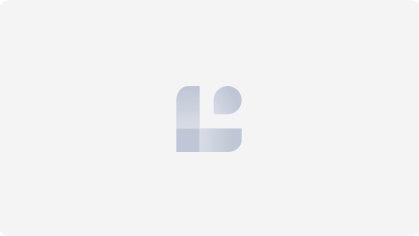 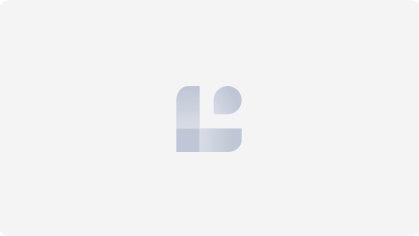 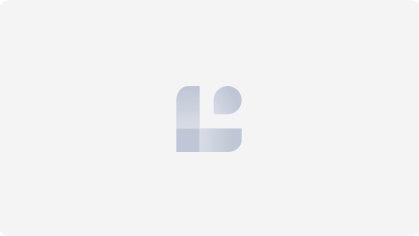 团队协作能力的增强
在项目开发过程中，团队成员之间的紧密合作，使得我们的团队协作能力得到了极大的提升。
对人工智能的理解加深
通过实践应用科大讯飞星火大语言模型API，我们对人工智能的理解和认识更加深入，对未来的学习和研究打下了坚实的基础。
技术提升与突破
通过本项目的实施，我们成功地利用科大讯飞星火大语言模型API构建了聊天机器人，技术上有了显著的提升和突破。
行业应用前景
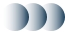 智能客服的未来
自动化流程的优化
跨行业应用的拓展
通过科大讯飞星火大语言模型，企业可以自动化处理大量的重复性工作，提高工作效率，同时减轻员工的工作负担。
科大讯飞星火大语言模型的应用不仅限于客服领域，还可以拓展到医疗、教育、金融等多个行业，为各行各业提供智能化的解决方案。
随着AI技术的进步，智能客服将更加智能化、个性化，能够理解并满足用户多样化的需求，提高服务效率和满意度。
后续发展规划
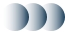 1
提升模型性能
我们将致力于优化和升级星火大语言模型，提升其处理复杂问题的能力，以满足用户更高的需求。
2
扩展应用场景
计划将星火大语言模型应用到更多领域，如医疗、法律等专业领域，为用户提供更专业的服务。
3
加强数据安全保护
我们将进一步强化数据安全保护措施，确保用户数据的安全，增强用户对星火大语言模型的信任度。
谢 谢 大 家